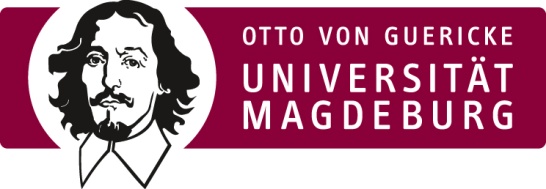 Neue Fakten oder bestehende EinstellungenWas bestimmt unsere Meinungen, z.B. zum Klimawandel?
Florian G. Kaiser
Otto-von-Guericke-Universität Magdeburg
Vortrag im Rahmen der 3. Ringvorlesung Wissenschaft und alternative FaktenChristian-Albrechts-Universität zu Kiel (CAU) in Kiel, 21. Februar 2019
Heutige Präsentation
Meinungen zu Gott und der Welt allgegenwärtig
…zu Angela Merkel, Einwanderung, Energiewende, Klimawandel
 Warum sind Meinungsfronten oft verhärtet? …z.B. dazu, ob Klimawandel eine menschgemachte Realität
Persönliche Gründe (Psychologie) hinter Meinungen
 Und was sind überhaupt Meinungen?
 Meinungen: objektive Sachverhalte, nichts Psychologisches
Hoffnung: „falsche“ Meinungen mit Fakten ändern
 oder auch: Wissensdefizite mit fehlender Information beseitigen
Obwohl unsere Meinungen mit Wissen zusammenhängen
…Meinungen ändert man nicht wirklich mit Fakten
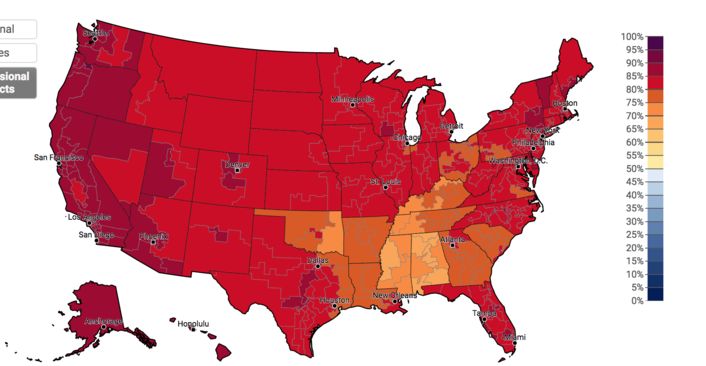 Meinungen zum Klimawandel
Warum sind Meinungsfronten oft verhärtet?
Prozent Republikaner…
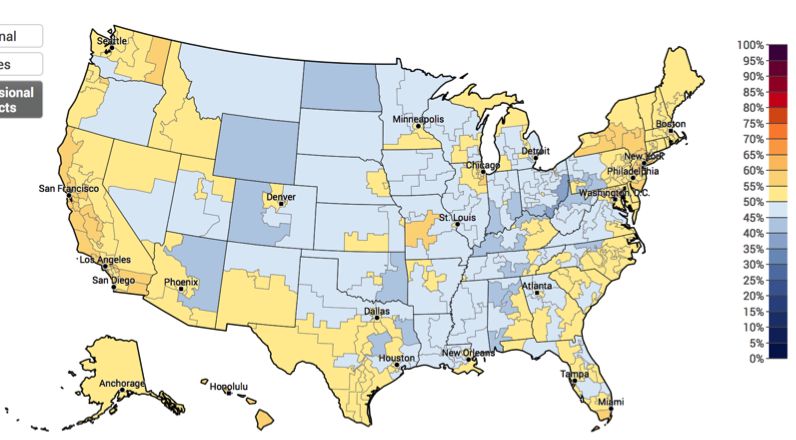 2016
Prozent Demokraten…
… sind der Meinung, der Klimawandel ist menschgemacht & Realität
Was sind eigentlich Meinungen?
Meinungen sind Feststellungen/VerbalverhaltenWie können dann Einstellungen meinungsrelevant sein?
„Menschen sind der Hauptgrund des Klimawandels”
„Ich bin sicher, dass der Klimawandel Realität ist”
Meinungen sind Feststellungen/VerbalverhaltenWie können dann Einstellungen meinungsrelevant sein?
A … longstanding problem is the … attitude-behavior gap…
Robert Gifford (2014)
Einstellung-Verhaltenskluft
…models … have been developed to explain the attitude–action gap and investigate the barriers to pro-environmental behavior
Anja Kollmuss & Julian Agyeman (2002)
Taken as a whole, these studies suggest … that attitudes will be unrelated … than that attitudes will be closely related to actions
Allan Wicker (1969)
Meinung zum Klimawandelöffentliche Zustimmung zu Aussagen: Verbalverhalten
sie sind es aber
N = 179 (D)Alter: 35Frauen: 51%
N = 178 (D)Alter: 29Frauen: 59%
Studie 1: r = .48
Studie 2: r = .32
„Umwelteinstellung“
Klimawandelakzeptanz
N = 269 (U.S.)Alter: 33Frauen: 51%
N = 219 (D)Alter: 26Frauen: 69%
Studie 3: r = .36
Studie 4: r = .44
“Menschen sind der Hauptgrund des Klimawandels”
“Ich bin sicher, dass der Klimawandel Realität ist”
Taube et al. (in prep.)
Umwelteinstellungpersönlicher Grund: Weil…
An inferred property… [that] is equated with the probability of recurrence of behavior forms of a given type or direction
hoch
umweltschützendes Verhalten
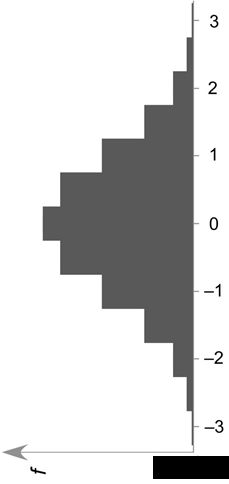 Melvin L. DeFleur & Frank R. Westie (1963)
.12
.05
p
Fahrgemeinschaft
A
θ
ni
δ
=
-
.23
.16
ln
n
i
p
Spende für Umweltschutz
1
-
ni
.59
.39
Pendeln mit Fahrrad
.67
.47
Verhaltenskosten (δi)
Klimawandelakzeptanz
Umwelteinstellung (θn)
B
pni:	Wahrscheinlichkeit,dass Person n Verhal-ten i zeigt
θn:	Person n's Einstellungs-ausprägung
δi:	Kosten Verhalten i (Verhaltensschwierigkeit)
.86
.75
Keine Fertiggerichte
.94
.87
Duschen statt baden
.99
.93
Altglas-Recycling
gering
je ausgeprägter θn, desto wahrscheinlicher i
je wahrscheinlicher i, desto ausgeprägter θn
PSPR (2010), JASP (1998, 2000), JSP (2015), PAID (2004), JEP (2007)
Feststellen individueller Umwelteinstellungbitte aufstehen
Ich werfe Glas nicht in den Hausmüll
Ich finde Umweltschutz wichtig
Ich nutze Energiesparlampen
Ich verzichte auf Fast-Food
Ich pendle mit Fahrrad/öffentlichem Verkehrsmittel
Ich verzichte auf ein eigenes Auto
Ich bin Vegetarier/Vegetarierin
Ich spende regelmäßig für Umweltschutz
Generelle VerhaltensrelevanzFleischverzicht beim Mittagessen
N = 235Alter: 25
Frauen: 34%
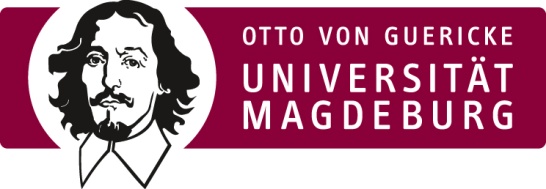 nein
Umwelteinstellung
ja
vegetarische Menüwahl
t(233) = 4.4; p < .001; η2 = 8%
Kaiser et al. (in prep.)
Generelle VerhaltensrelevanzFleischverzicht beim Mittagessen
N = 235Alter: 25
Frauen: 34%
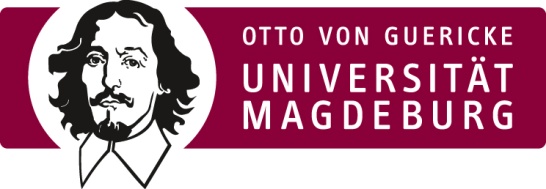 nein
Umwelteinstellung
nie
ja
mehrmals/Mt
mehrmals/Wo
immer
vegetarische Menüwahl
selbstberichteter Fleischverzicht
t(233) = 4.4; p < .001; η2 = 8%
F(1,227) = 44.4; p < .001; η2 = 16% (linearer Trend)
Kaiser et al. (in prep.)
Generelle Verhaltensrelevanz (2. Beispiel)Fahrradnutzung für Arbeitsweg
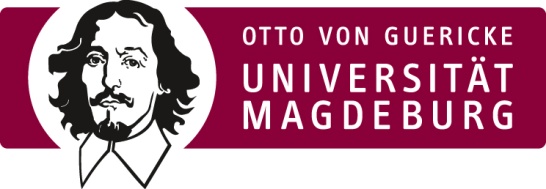 N = 396Alter: 38
Frauen: 43%
Umwelteinstellung
Fahrrad/ÖPNV
Auto
Pendeln mit …
t(394) = -3.5; p < .01; η2 = 3%
Kaiser et al. (in prep.)
Generelle Verhaltensrelevanz (2. Beispiel)Fahrradnutzung für Arbeitsweg
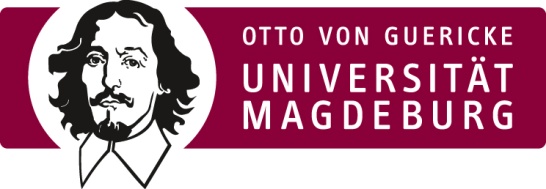 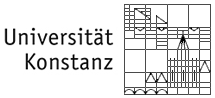 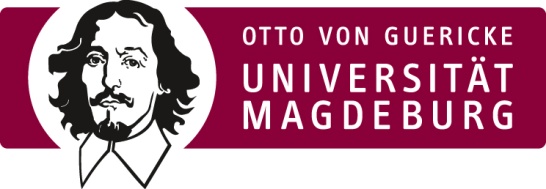 N = 396Alter: 38
Frauen: 43%
N = 252Alter: 24
Frauen: 40%
Umwelteinstellung
ÖPNV
Fahrrad/ÖPNV
Fahrrad
Fahrrad
Auto
ÖPNV
Pendeln mit …
Pendeln mit …
F(1,248) = 14.7; p < .001; η2 = 4% (Fahrrad)F(1,248) = 25.0; p < .001; η2 = 7% (Konstanz)F(1,248) = 0.4; p = .42; η2 = 0.2%
t(394) = -3.5; p < .01; η2 = 3%
Kaiser et al. (in prep.)
Der weg zur richtigen MeinungWenn man es nur besser wüsste; Wissensdefizite beseitigen
alles schön und gut…
   - Einstellungen sind verhaltensrelevant    - Meinungen sind Verbalverhalten

Wie lassen sich nun aber Meinungen ändern?
…z.B. die zum Klimawandel,dass er real und von Menschen gemacht ist
Der weg zur richtigen MeinungWenn man es nur besser wüsste; Wissensdefizite beseitigen
Correcting misinformation about climate change: The impact of partisanship in an experimental setting
Benegal & Scruggs (2018)
… exposure to information … increased the perceived urgency of climate change …
Carrico, Truelove, Vandenbergh & Dana (2015)
In what sense does the public need to understand global climate change?
Bord, O'Connor & Fisher (2000)
These results illustrate the benefits of using knowledge-based interventions to increase public discussion about climate change
Geiger, Swim & Fraser (2017)
Beispielmodell der MeinungsänderungWissen -> Einstellung -> Meinung
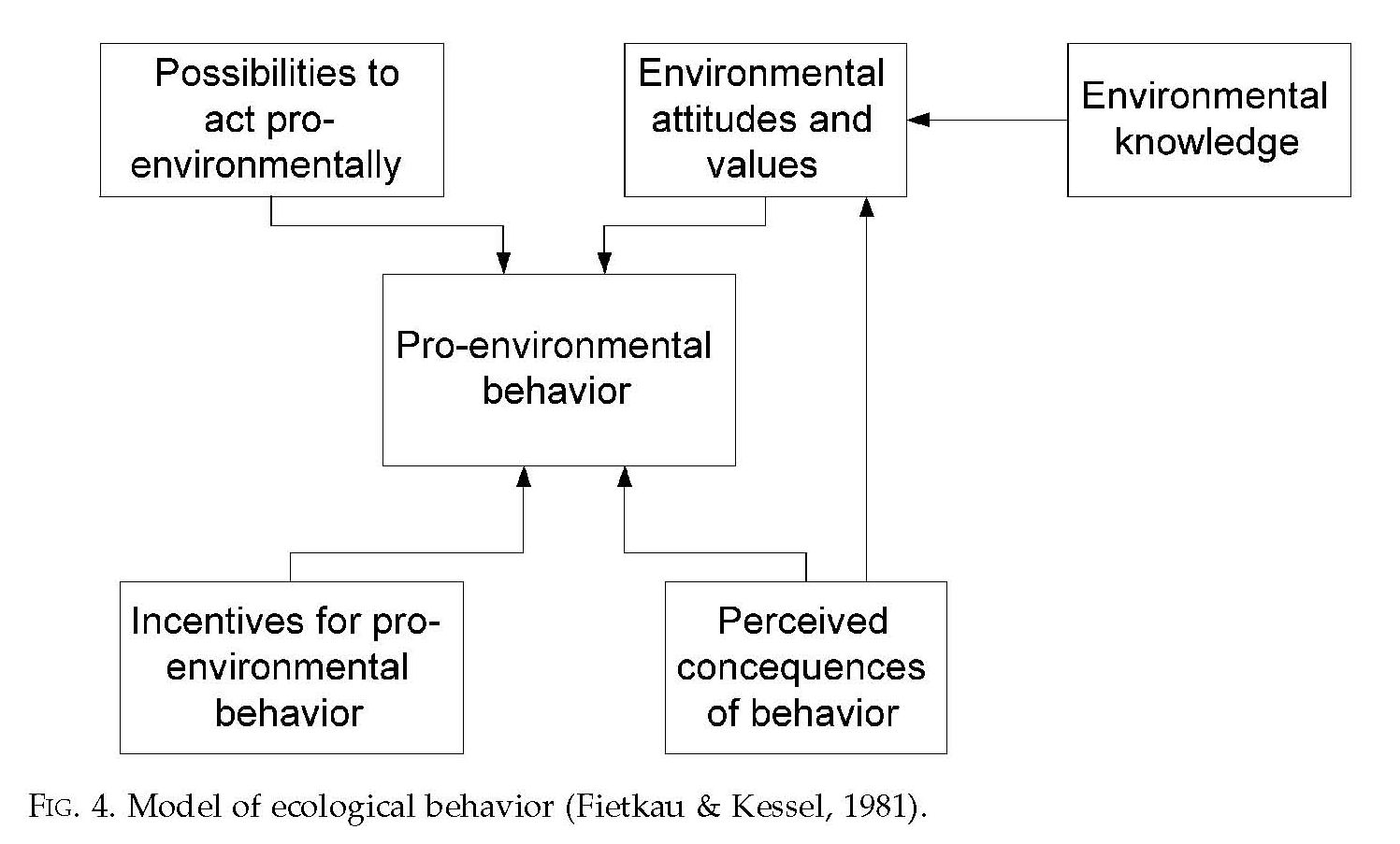 Meinung zum Klimawandel
Model of ecological behavior (Fietkau & Kessel, 1981)
Einstellungsänderung mittels starker Fakten:Elaboration-Likelihood-Modell
«cognitive Response»(Bewertung)
Einstellung
saliente Aspekte der Botschaft
Informations-verarbeitungs-modus
Informations-verarbeitungs-fähigkeit/
motivation
heuristische Hinweisreize (z.B. seriöse Verpackung)
positive heuristi-sche Inferenzen (z.B. Glaubwür-digkeit)
Änderung
periphere Route

heuristische Verarbeitung
gering
heuristische Hinweisreize (z.B. attraktiver Botschafter)
negative heuris-tische Inferen-zen (z.B. Un-glaubwürdigkeit)
keine Änderung
überwiegend positive Gedanken
starke Fakten
starke Argumente
Änderung
zentrale Route

systematische Verarbeitung
hoch
überwiegend negative Gedanken
schwache Argumente
keine Änderung
Richard E. Petty & John T. Cacioppo (1986)
Repräsentative Befragungder Schweizer Bevölkerung
etwas enttäuschende Evidenz
29%
rcorr. = .25
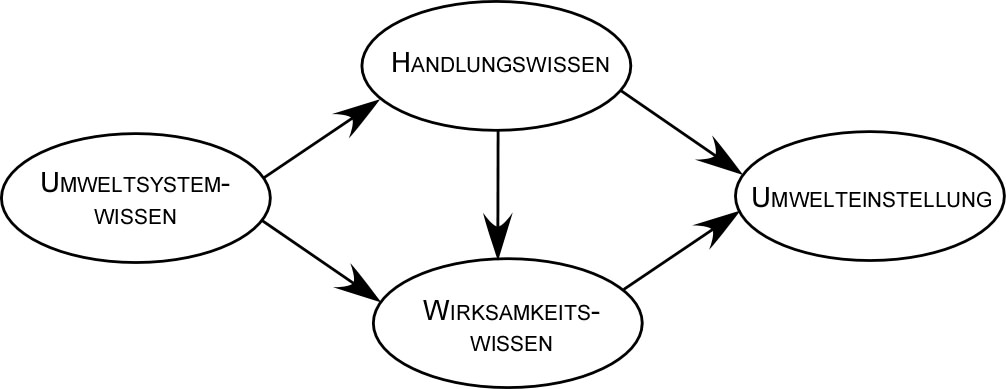 N = 2’736
Antwortrate: 55%Alter: 46
Frauen: 52%
.18
6%
.54
.25
.23
.12
Handlungswissen (Was)
Was kann ich zur Reduktion meinerCO2-Emissionen beitragen?
Würde die Reduktion oder das Weglassen von Fleisch helfen, meinen ökologischen Fußabdruck zu reduzieren?
18%
Umweltsystemwissen (Wie)
Wie lange dauert die Entwicklung von 10 cm Erde im Schweizer Mittelland?
Was sind die chemisch-physikalischen Prozesse die zur Klimaerwärmung führen?
Wirksamkeitswissen (Wie am besten)
Wie lassen sich CO2-Emissionen effektiv reduzieren?
Im Vergleich Flugzeug-Zug: Wie viel mehr Energie verbraucht man pro Kopf pro Kilometer?
Frick et al. (2004)
Fakten -> Wissen -> Einstellungüberzeugendere Evidenz
N = 44Alter: 45
Frauen: 16%
UmweltnaturwissenschaftenDozenten
18.5%
UmweltnaturwissenschaftenStudenten
Umwelteinstellung
rcorr. = .43
Forstwissenschaft
N = 783Alter: 22
Frauen: 22%
Elektroingenieure
Umweltwissen
Kaiser & Frick (2002)
Zur Erinnerung:Umwelteinstellung & Meinung zum Klimawandel
N = 179 (D)Alter: 35Frauen: 51%
N = 178 (D)Alter: 29Frauen: 59%
Studie 1: r = .48
Studie 2: r = .32
Umwelteinstellung
Klimawandelakzeptanz
N = 269 (U.S.)Alter: 33Frauen: 51%
N = 219 (D)Alter: 26Frauen: 69%
Studie 3: r = .36
Studie 4: r = .44
“Menschen sind der Hauptgrund des Klimawandels”
“Ich bin sicher, dass der Klimawandel Realität ist”
Taube et al. (in prep.)
Wissensdefizit-Modell zur Erklärungder Klimawandelakzeptanz
subjektiver Bereich
Umwelteinstellung
r ≈ .40
r ≈ .40-.50
Klimawandel-
akzeptanz
Umweltwissen
Umweltverhalten
Fakten
objektiver Bereich
Fakten -> Wissen <-> Einstellung <-> Meinung (Verbalverhalten)
einstellungsabhängiges Wissen:über Suchen & Bewerten von Fakten
subjektiver Bereich
Umwelteinstellung
r ≈ .40
r ≈ .40-.50
Klimawandel-
akzeptanz
Umweltwissen
Umweltverhalten
suchen, sich aussetzen & bewerten von Fakten
Fakten
objektiver Bereich
Einstellung <-> Verhalten -> Fakten -> Wissen <-> Einstellung
sich Fakten aussetzen & lernen
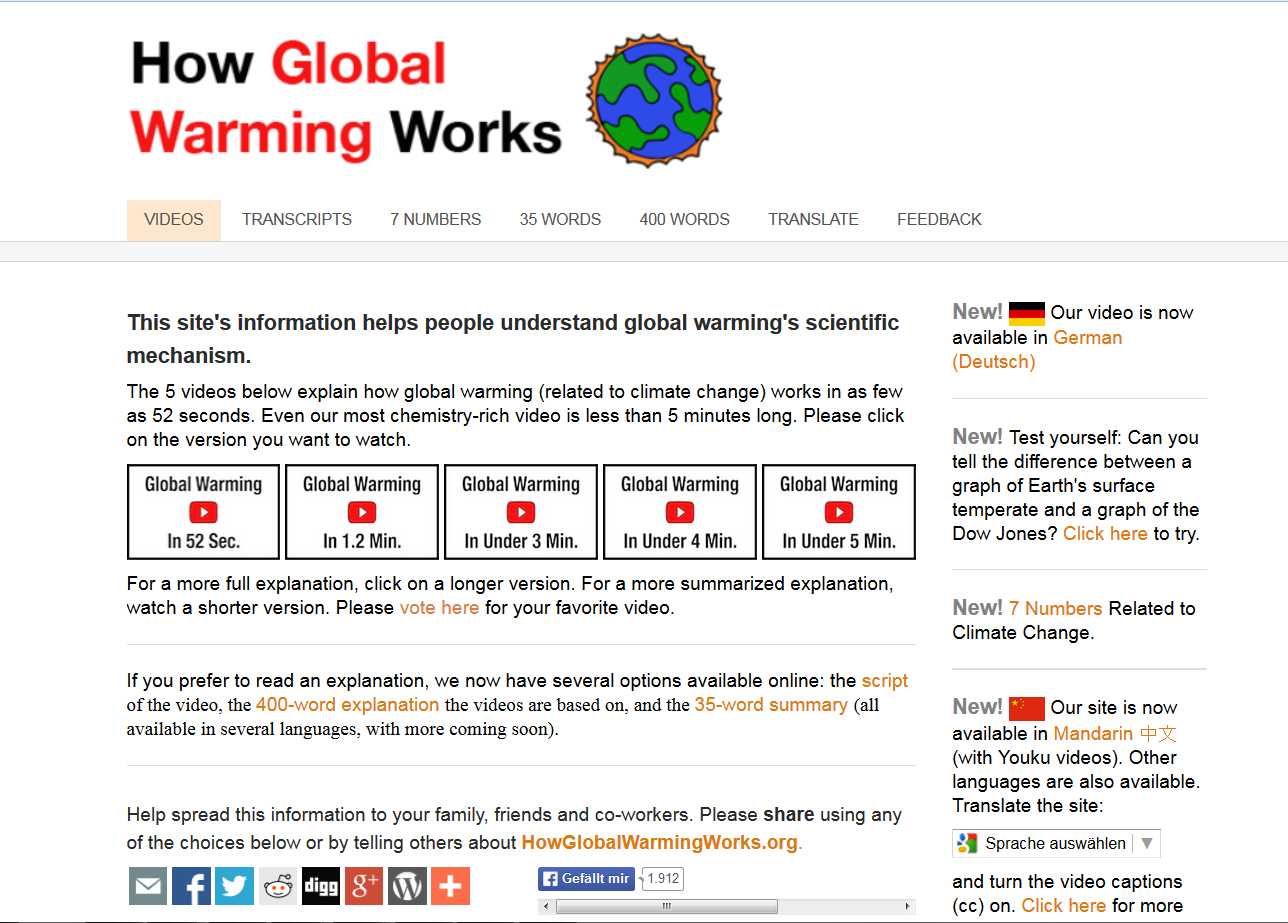 N = 269Alter: 33Frauen: 51%
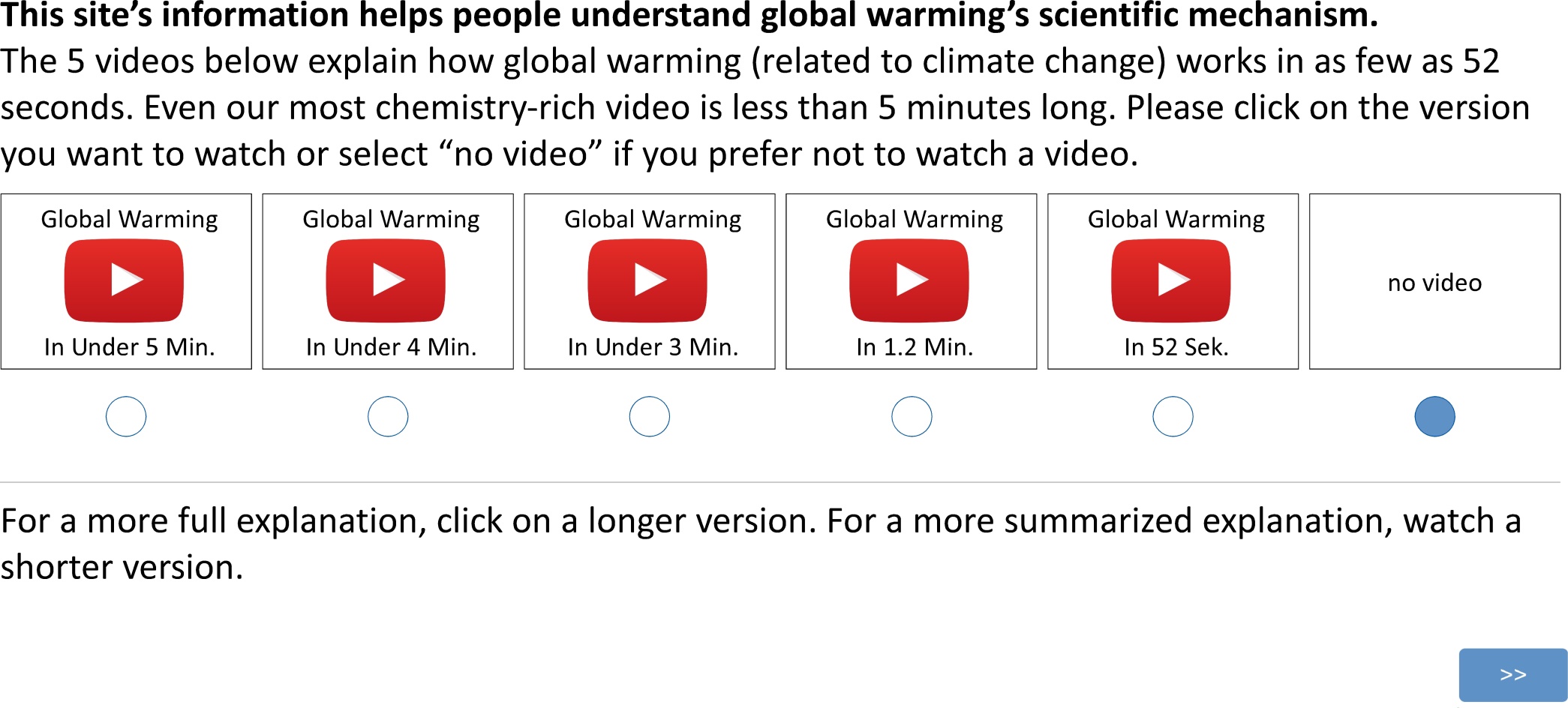 Taube et al. (in prep.)
in 70 Sekunden
sich Fakten aussetzen & lernen
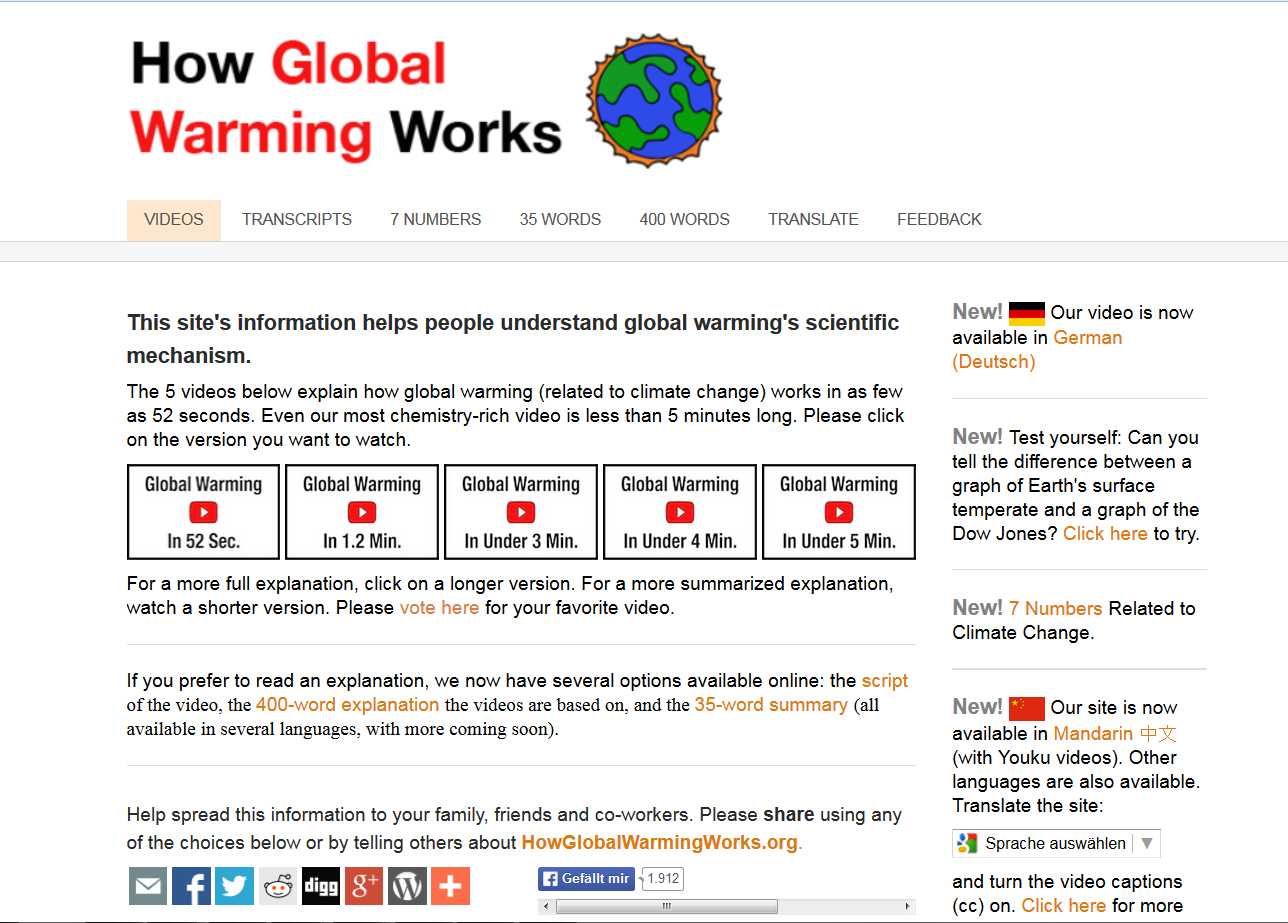 N = 269Alter: 33Frauen: 51%
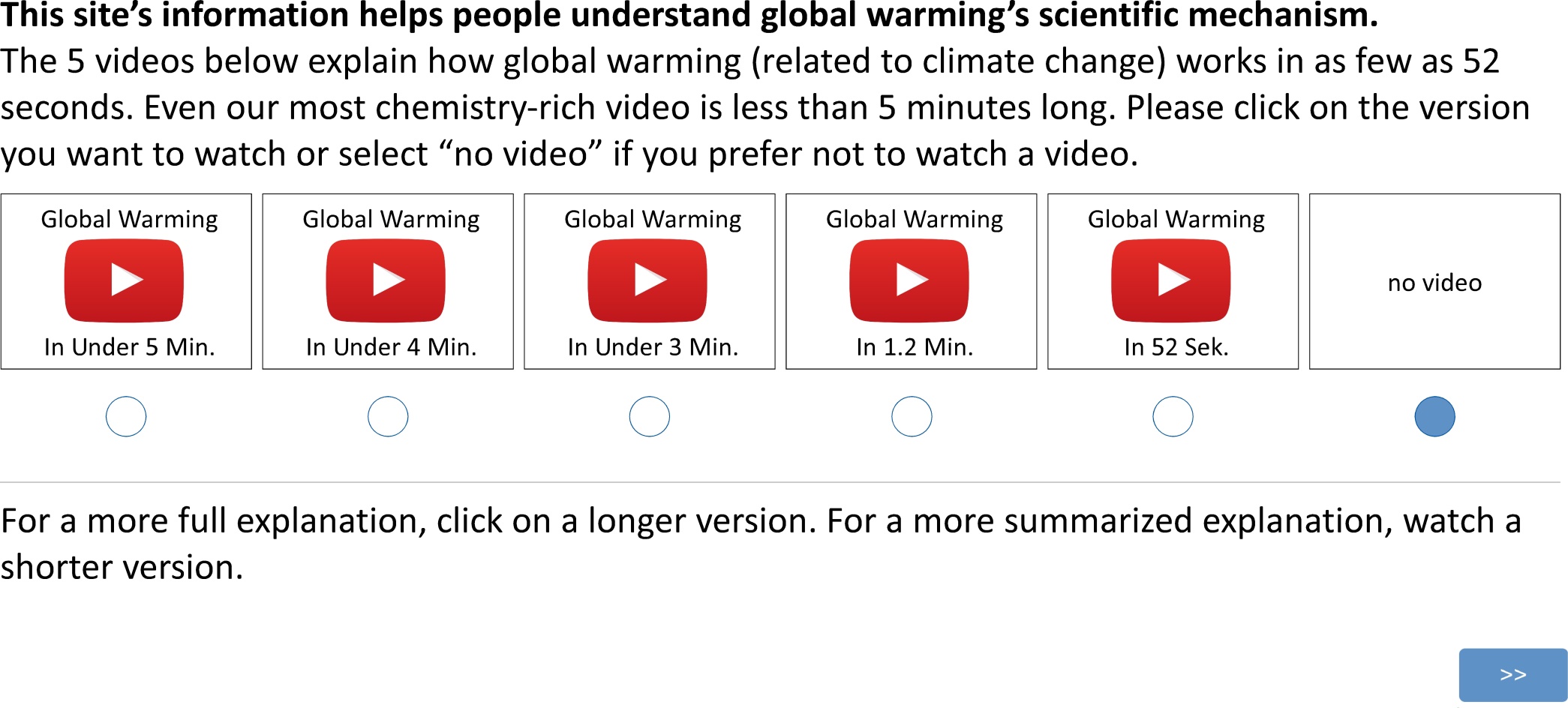 je höher Umwelteinstellung, desto längere Video: r = .15, p = .08
je länger Video, desto mehr gelernt (Wissen): r = .59, p < .001
Taube et al. (in prep.)
sich neuer Information aussetzen
ein experimenteller Test
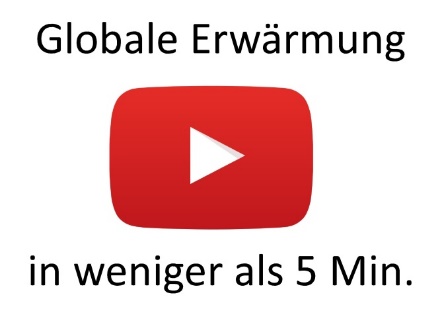 N = 137Alter: 35Frauen: 45%
Betrachtungsdauer des Klimaschutzvideos
Default-Bedingung
5 Minuten (neue Fakten)
kein Video (keine neuen Fakten)
Umwelteinstellung
F(1,133) = 3.5; p = .07; η2 = 3% (Einstellung)F(1,133) = 6.3; p = .01; η2 = 5% (neue Fakten verfügbar)F(1,133) = 1.5; p = .22; η2 = 1%
Taube et al. (in prep.)
Neue Fakten oder bestehende Einstellungen?
Meinung sind Feststellungen: Verbalverhalten
 “Menschen sind der Hauptgrund des Klimawandels“
 „Ich bin sicher, dass der Klimawandel Realität ist “
Meinungen hängen von (Umwelt-)Einstellungen ab
…wie andere Verhaltensweisen auch
 auf Auto/Fliegen verzichten, CO2 kompensieren, recyceln
 sich Fakten aussetzen, bewerten, lernen & Meinung äußern ….alles Verhaltensfolgen von Einstellungen
Meinungen ändert man vermutlich nicht mit Fakten
 zwar korreliert, was man über Umwelt weiß, mit Einstellung
 Wissensinhalt & Meinungen: vermutlich eher Folgen …bereits bestehender Einstellungen als deren Ursachen
Danksagung
Oliver Taube
Laura Henn
Michael Ranney
Alexandra Kibbe
Mark Wilson
Katarzyna Byrka Franz Bogner
Britta Oerke
Terry Hartig
Jacqueline Frick
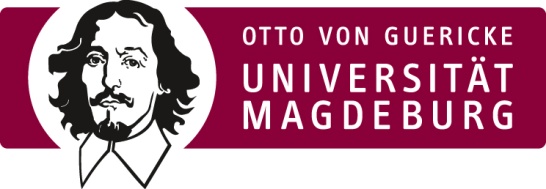 It is in vain to do with more what can be done with fewer
William of Occam (ca. 1288—1349)
Fragen?
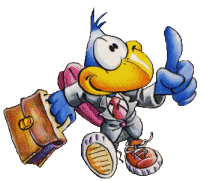 Florian G. Kaiser
Otto-von-Guericke-UniversitätInstitut für PsychologiePostfach 4120D-39016 Magdeburgtel.:	0391 671 8470 email:	florian.kaiser@ovgu.de
web:	www.ipsy.ovgu.de/fgk.html